Introducing Civics and Citizenship
Victorian Curriculum F–10
Released in September 2015 as a central component of the Education State
Provides a stable foundation for the development and implementation of whole-school teaching and learning programs
The Victorian Curriculum F–10 incorporates the Australian Curriculum and reflects Victorian priorities and standards
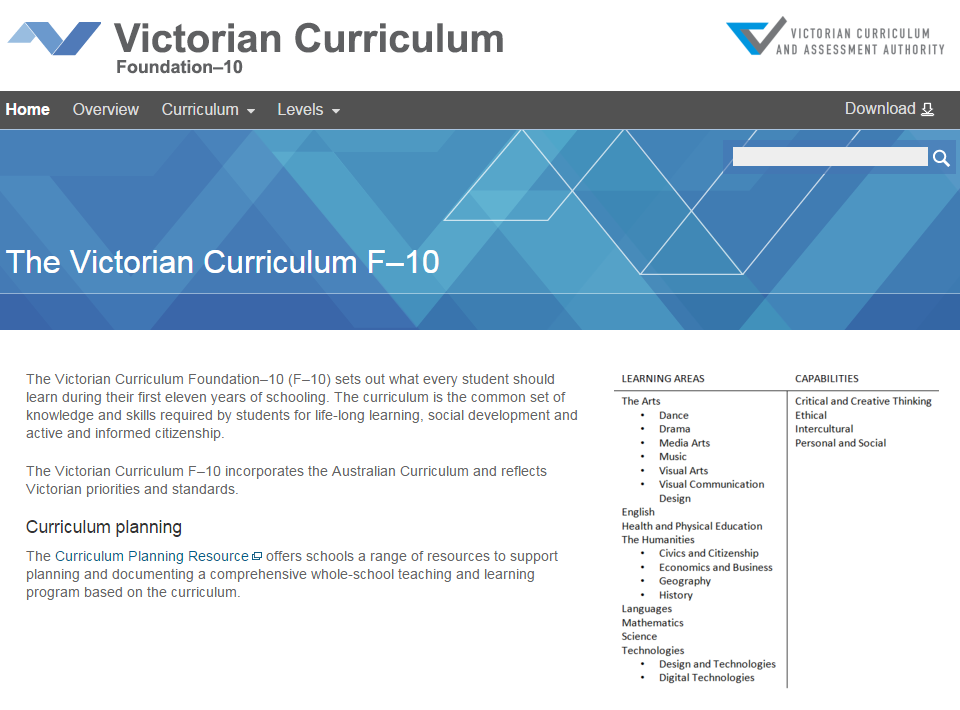 http://victoriancurriculum.vcaa.vic.edu.au/
Aims
Civics and Citizenship aims to ensure students develop:
a lifelong sense of belonging to, and engagement with, civic life as an active and informed citizen in the context of Australia as a secular democratic nation with a dynamic, multicultural and multi-faith society
knowledge, understanding and appreciation of the values, principles, institutions and practices of Australia’s system of democratic government and law, and the role of the citizen in Australian government and society
skills necessary to investigate contemporary civics and citizenship issues, and foster responsible participation in Australia’s democracy
the capacities and dispositions to participate in the civic life of their nation at a local, regional and global level.
Structure
Strands
Achievement standards

The first achievement standard is at Level 4, and then at Levels 6, 8 and 10.
Key messages
Students explore and develop their understanding and viewpoints about:
civic identity
roles in the community
the rights and responsibilities of citizens
developing their connections to the school and community
values which underpin democratic communities such as freedom, equality, responsibility, accountability, respect, tolerance and inclusion
skills and knowledge in making judgments, forming conclusions and making plans for action
their sense of school, community and civic engagement and participation.
Key messages
Students will build on their experience, knowledge and skills as they commence Civics and Citizenship in Year 3 and/or Year 4
Making connections between what is learned in class and events and issues that are occurring in the local area, Australia and the world is vital
There are strong connections to the History and Intercultural Capability curriculums